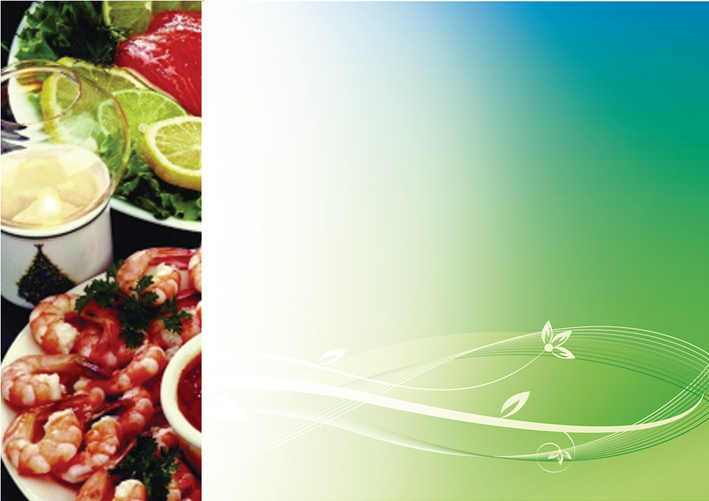 DEPARTMENT OF AGRICULTURE, FORESTRY AND FISHERIES SUMMARY OF  QUARTER 3ORGANISATIONAL PERFORMANCE  REPORT FOR 2016/17
PRESENTATION TO THE PORTFOLIO COMMITTEE ON AGRICULTURE, FORESTRY AND FISHERIES ON 07 MARCH 2017
1
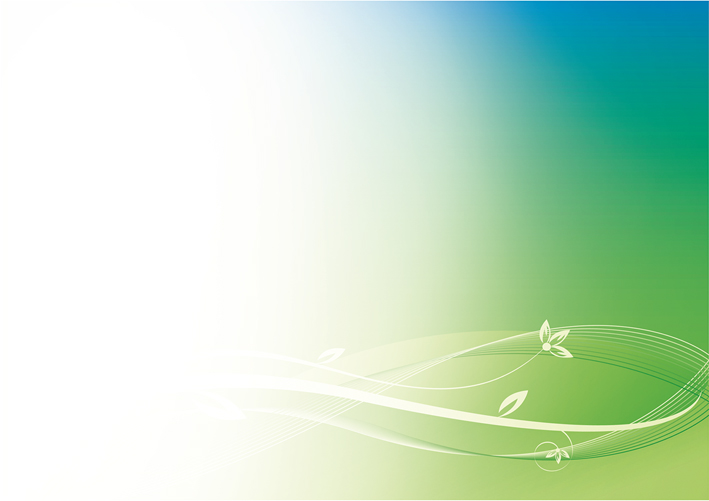 PRESENTATION OUTLINE
LIST OF ACRONYMS
OPERATIONAL ENVIRONMENT
DAFF 2014/19 FOCUS
DAFF MTSF PROGRESS
PERFORMANCE  HIGHLIGHTS  AGAINST  QUARTER 3 TARGETS
EMERGING ISSUES
CHALLENGES IMPACTED ON NON - ACHIEVEMENTS
INTERNAL AUDIT
RISK MANAGEMENT
HUMAN RESOURCES
EXPENDITURE TRENDS: Quarter 3
 2016/2017 TARGET v BUDGET v ACTUAL 
 CONCLUSION
2
ACRONYMS
AFF		Agriculture, Forestry and Fisheries
AGSA		Auditor General South Africa
APAP		Agricultural Policy Action Plan 
APHFS		Agricultural Production, Health and Food Safety
ARC		Agricultural Research Council
ASRDC/STC	Agriculture and Sustainable Rural Development Committee &
                                 Science and Technology Committee
BCP		Business Continuity Plan
CAADP 	Comprehensive Africa Agriculture Development Programme
CASP 		Comprehensive Agricultural Support Programme
CFO		Chief Financial Office
CPI		Consumer Price Index
CS		Corporate Services
DAFF 		Department of Agriculture, Forestry and Fisheries
DDG		Deputy Director General
3
ACRONYMS
DORA 		Division of Revenue Act 
DPME		Department Of Planning , Monitoring And Evaluation
DPSA		Department of Public Service and Administration
EC		Eastern Cape
ENE		Estimates of National Expenditure
EXCO		Executive Committee
FM		Fisheries Management
FMP 		Fisheries Management Plan
FNRM		Forestry and Natural Resources Management
FS 		Food Security
FS		Free State
FSAR		Food Security and Agrarian Reform
GDP		Gross Domestic Product
GP		Gauteng Province
HR		Human Resources
HRMD		Human Resource Management and Development
4
ACRONYMS
HRDP		Human Resources Development Plan
IADFP 		Integrated Agricultural Development Finance Policy 
ID		Identity Document
KYD		Kaonafatso ya Dikgomo
KZN		Kwa-Zulu Natal
LP		Limpopo Province
MANCO	Management Committee
MoU		Memorandum of Understanding
MP		Mpumalanga Province
MPAT		Management Performance Assessment Tool
MTEF		Medium Term Expenditure Framework
MTSF		Medium Term Strategic Framework
5
ACRONYMS
NDMC		National Disaster Management Centre
NDP		National Development Plan
NEDLAC	National Economic Development and Labour Council
NGP		New Growth Path
ODG		Office of the Director General
PDA		Provincial Department of Agriculture
PFMA		Public Finance Management Act
PPME		Policy, Planning, Monitoring and Evaluation
PPR		Peste des Petits Ruminants
RAAVC	Revitalization of Agriculture and Agro-processing Value Chain 
REDD +	Reducing Emissions from forests Degradation and Deforestation 		Plus
RTF		Research and Technology Fund
SA		South Africa
SABS		South African Bureau of Standards
6
ACRONYMS
SA-GAP	South Africa Good Agriculture Practice
SANSOR	South African National Seed Organization
SOP		Standard Operating Procedure
TAC		Total Allowable Catch
TAE		Total  Allowable Effort/Estimate
TID		Technical Indicator Description
TPMA		Trade Promotion and Market  Access 
WCRL 		West Coast Lobster
7
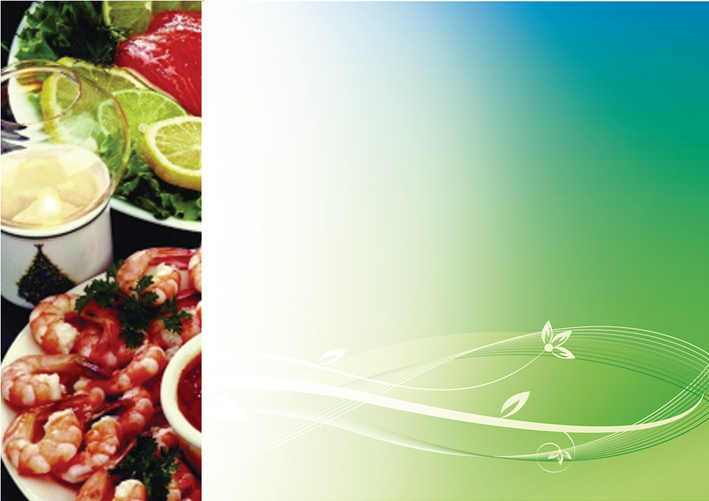 OPERATIONAL ENVIRONMENT
8
VISION, MISSION & STRATEGIC GOALS
VISION:  United and transformed agricultural, forestry and fisheries sector that ensures food  
                security for all and economic prosperity

MISSION: Advance food security and transformation of the sector through innovative, 	inclusive and sustainable policies.

STRATEGIC OUTCOME ORIENTED GOALS:
Effective and efficient strategic leadership, governance and administration. 
Enhance production, employment and economic growth in the sector.
Enabling environment for food security and sector transformation.
Sustainable use of natural resources in the sector.
9
STRUCTURAL ARRANGEMENTS
DAFF HAS SIX BUDGET PROGRAMMES:

Programme 1 (Administration)
Branch: Corporate Services 
Branch: Chief Financial Office 
Branch: Policy, Planning and Monitoring and Evaluation
Branch: Stakeholder Relations, Communication and Legal Services

Programme 2 ( Agricultural Production, Health and Food Safety)
Sub-programme: Plant Production and Health
Sub-programme: Animal Production and Health
Sub-programme: Inspection and Quarantine Services
10
STRUCTURAL ARRANGEMENTS (2)
Programme 3 (Food Security and Agrarian Reform)
Sub-programme: Food Security
Sub-programme: Sector Capacity Development
Sub-programme: National Extension Support Services
Chief Director: Transferring Officer (CASP; Ilima/Letsema)

Programme 4 (Trade Promotion and Market Access)
Sub-programme: International Relations and Trade
Sub-programme: Cooperatives and Rural Enterprise Development
Sub-programme: Agro-processing and Marketing

Programme 5 ( Forestry and Natural Resources Management)
Sub-programme: Forestry Operations
Sub-programme: Forestry Development and Regulations
Sub-programme: Natural Resources Management
11
STRUCTURAL ARRANGEMENTS (3)
Programme 6 (Fisheries Management)
Sub-programme: Aquaculture and Economic Development
Sub-programme: Fisheries Research and Development
Sub-programme: Marine Resources Management
Sub-programme: Monitoring, Control and Surveillance
The Branch manages the Marine Living Resources Fund (a public entity in terms of the PFMA) established in terms of the Marine Living Resources Act.
The legislation provides for support functions like human resources, finance, internal audit, legal services, and communications in support of the operations of the Fund.
Funding for the operations of the Branch are derived from the Fund and National Treasury.
The personnel budget derives from the DAFF budget.
Internal arrangement: Support functions to report functionally to Head Office and administratively to the DDG: Fisheries Management.
12
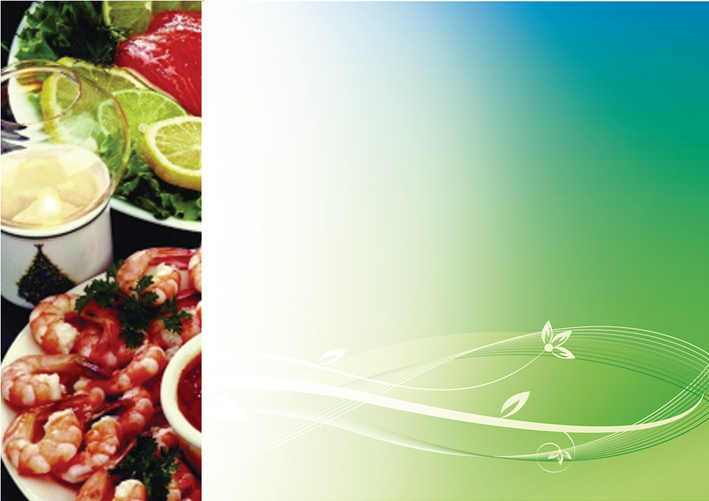 DAFF 2014-19 FOCUS
13
POLICY AND STRATEGIC ALIGNMENT
NGP 
(New Growth 
Path)
MTSF 
(Medium-Term Strategic Framework)
NDP 
(National Development Plan)
Outcomes 4, 7 and 10
The Nine Point Plan

Revitalisation of Agriculture and Agro-processing Value Chains
Fast Tracking Land Reform
Market Access
Producer Support
Production
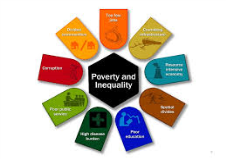 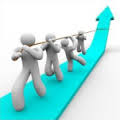 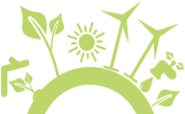 145,000 new jobs in     agro-processing by 2020

300 000 new smallholders
Increase % ownership of productive land by PDIs from 11.5% (9.40m ha) to 20% (or 16.2 m ha) by March 2019.

Reduction of rural unemployment from 49% (2013) to 40%, by 2019
Improved land administration and spatial planning
Fast tracking Land Reform 
1 million additional sector jobs
1 million hectares under production
Food Security
Land under irrigation
Agricultural Policy Action Plan 

Nine prioritised commodity value chains
Transversal Indicators
14
2014/19 FOCUS
FOOD SECURITY: 
To ensure that the more than 12 million citizens who are vulnerable to hunger and are food insecure, have sufficient access to safe and nutritious food.

TRANSFORM THE SECTOR: 
Promote and empower smallholder producers through targeted support measures to increase their competitive edge towards becoming sustainable producers. 
Transform the fisheries sector by implementing the Small-scale Fisheries Policy, which will change the socio-economic profile of the sector.
Adhere to new regimes for sustainable forest management.
15
2014/19 FOCUS (2)
CREATE JOBS: 
Achieve the NDP goal of creating 1 million new jobs by 2030.

INCREASE THE CONTRIBUTION OF AGRICULTURE TO GDP: 
Implement APAP.
Strengthen our animal disease and plant pest control capabilities and surveillance measures to enhance exports and trade.
Conclude trade opportunities with other emerging economies and accelerate trade on the African continent.
16
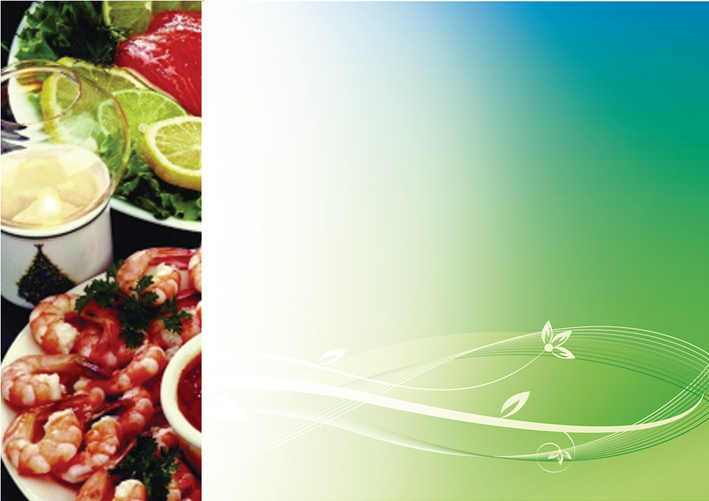 DAFF MTSF PROGRESS
17
PERFORMANCE HIGHLIGHTS AGAINST THE MTSF
42 346 are green jobs reported by  PDAs  and does not include CASP , ILIMA/LETSEMA and MAFISA jobs
18
PERFORMANCE HIGHLIGHTS AGAINST THE MTSF
80 000 :is what is required  to reach the  MTSF target of  300 000
19
PERFORMANCE HIGHLIGHTS AGAINST THE MTSF
20
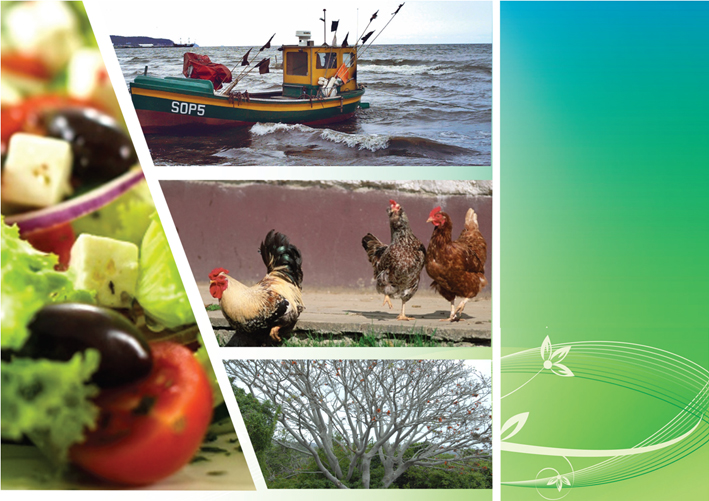 PERFORMANCE HIGHLIGHTS AGAINST QUARTER 3 TARGETS
21
PERFORMANCE HIGHLIGHTS AGAINST Q3 TARGETS
22
PERFORMANCE HIGHLIGHTS AGAINST Q3 TARGETS
23
PERFORMANCE HIGHLIGHTS AGAINST Q3 TARGETS
24
PERFORMANCE HIGHLIGHTS AGAINST Q3 TARGETS
25
PERFORMANCE HIGHLIGHTS AGAINST Q3 TARGETS
26
PERFORMANCE HIGHLIGHTS AGAINST Q3 TARGETS
The 2 projects is to increase the current aquaculture production
27
PERFORMANCE HIGHLIGHTS AGAINST Q3 TARGETS
28
PERFORMANCE HIGHLIGHTS AGAINST Q3 TARGETS
GOVERNANCE AND ADMINISTRATION
The Fraud Risk Register was reviewed in terms of its relevance in  creating awareness on prevention of fraud and corruption.
Quarterly HR plan implementation report developed. The plan was developed to guide and assist the department to set out how to identify skills, address supply and demand issues, and attract, develop and nurture the workforce so as to be responsive to service delivery challenges.  
Interim financial statements submitted to National Treasury on 31 October 2016 as part of compliance.
National Policy on Comprehensive Producer Development Support currently undergoing approval process after internal and external consultation process have been concluded
Estimates of National Expenditure submission regarding priorities for 2017/18 have been submitted to treasury for compliance with National Treasury requirements
Consultations on the Integrated Agricultural Development Finance Policy (IADFP) have been concluded as part of the IADFP conference which took place on the 17 – 18 November 2016 to discuss funding modalities on the development of financial services
29
PERFORMANCE HIGHLIGHTS AGAINST Q3 TARGETS
GOVERNANCE AND ADMINISTRATION
Communication strategy was aligned to the Medium Term Strategic Framework (MTSF) and media plans were implemented for key events such as World Food Day.
The Research and Technology Fund (RTF) half yearly report was tabled and accepted at the RTF MANCO meeting held on the 07th December 2016. 

STRENGTHENING INTERGRATED PERFORMANCE MANAGEMENT
The moderation score for MPAT 2016 has been released by DPME. There is slight improvement in most of the Key Performance Areas, comments have been provided during challenge  phase which closed on the 10th February 2017.
The Quarterly Planning and Reporting Meeting (QPRM) was held on the 12th to 13th December 2016  to review the mid-term performance as well as  the second draft 2017/18 APP to ensure alignment to the MTSF, RAAVC as well as  to the Framework for Strategic Plans and Annual Performance Plans.
30
PERFORMANCE HIGHLIGHTS AGAINST Q3 TARGETS
STRENGTHENING INTERGRATED PERFORMANCE MANAGEMENT

A workshop was held on the 7th to 11th November 2016 to review the current transversal indicators. All nine Provincial Departments of Agriculture (PDA’s) and State Owned Entities (SOE’s) participated in the workshop. The purpose was to enhance joint planning and  foster aligned sector plans for effective and efficient performance management.
31
PERFORMANCE HIGHLIGHTS AGAINST Q3 TARGETS
Stakeholder and Inter-Governmental Relations
The Department of Agriculture, Forestry and Fisheries led by the Director General hosted the Drought Financial Relief Mechanism Workshop on 14 October 2016 at the Manhattan Hotel in Pretoria to discuss financial relief strategies for drought alleviation.   
Five  Izimbizo were held as follows:
 Chani Mankosi  in Nyandeni Municipality, EC on the 07th  December 2016, 
Ntelinzimane Heritage Site, Umzumbe Local Municipality in KZN on the 09th of December, 
Rharhabe Great Place, Amathole District Municipality in EC on the 12th  of December 2016,
King Sabath Dalindyebo Local Municipality in EC on the 13th December 2016. 
Phokwane Local Municipality in NC on the 13th December 2016.
Intergovernmental Relations (IGR) Forum on the 18th November was held to interact with the representatives of the Provincial Department of Agriculture in KZN province.
32
PERFORMANCE HIGHLIGHTS AGAINST Q3 TARGETS
ACCESS TO MARKETS: SMALLHOLDERS
Two farms were certified through South Africa Good Agricultural Practices(SA GAP) to enable market access. The SA-GAP certification  programme  aims to improve participation of smallholder producers in the mainstream agricultural economy by ensuring compliance to minimum food safety and quality standards required by commercial mainstream markets products.

BIO-SECURITY  SUCCESS: PESTE DES PESTIS RUMINANTS  (PPR) FREE
South Africa re-applied for an OIE recognized freedom from Peste Des Petits Ruminants (PPR) and the PPR free status was already confirmed by the OIE.

Animal Production and Health
32 light delivery vehicles have been procured in implementing Primary Animal Health Care Programme: 15 of 32 vehicles have been delivered thus far to  provinces.
186 animals were quarantined, 5 372 consignments of meat and products were inspected and 652 samples drawn, with 744 non-compliance.
33
PERFORMANCE HIGHLIGHTS AGAINST Q3 TARGETS
PLANT PRODUCTION AND HEALTH
Plant pest surveillance for exotic fruit flies continued in the Quarter under review. Based on the current and previous surveillance information, the pest is absent in the Free State, Northern Cape, Eastern Cape and Western Cape.  However, it is present and subject to official control in Limpopo, Mpumalanga and North West, also in Gauteng and in KZN.

Legislative Work
Preservation and Development of Agricultural Land Framework (PDALF) Bill was submitted to the Office of the State Law Advisor for legal inputs. The aim of bill is to protect and preserve agricultural land and its productive use.

Irrigation Schemes
Revitalization of the Vaalharts irrigation scheme  is still continuing. Revitalization of irrigation scheme focuses on the upgrading and development of the infrastructure thus maximising the economic feasibility of the scheme.
34
PERFORMANCE HIGHLIGHTS AGAINST Q3 TARGETS
CLIMATE CHANGE
Implement Climate Change Plan through vulnerability mapping for conventional farming system: monitoring of the implementation continued . The main aim of the plan is to minimize the risks and vulnerabilities associated with climate change by increasing the resilience of production systems (adaptation), reduce the greenhouse gas emissions (mitigation) in the sector and ensure food security.

FORESTRY AND LAND REHABILITATION
Consultations with the reference group and the internal stakeholders on the draft Agro-forestry Strategy Framework  Implementation plan  took place and this will ensure that  relevant stakeholders ‘s inputs  were incorporated  before the strategy can be approved by departmental EXCO.
Consultations with relevant stakeholders on the draft  report on Draft REDD+ Strategy Assessment Report  took place this will ensure that  relevant stakeholders inputs are incorporated  before the discussion report is finalised in quarter 4.
35
PERFORMANCE HIGHLIGHTS AGAINST Q3 TARGETS
FISHERIES MANAGEMENT
Recommendation on determination of TAC, TAE or combination thereof in respect of the Abalone and WCRL fishing sectors have been approved. This is to give fishing rights holders the total allowable catch and estimates for the two fishing sectors
Progress report on the  continuous conditioning of brood stock was compiled. The conditioning of brood stock is based on 2 new research studies on genetics and nutrition for aquaculture species.
Final rights allocations were made for the net fish sector and a draft rights register for the newly allocated net fish sector was finalised.
36
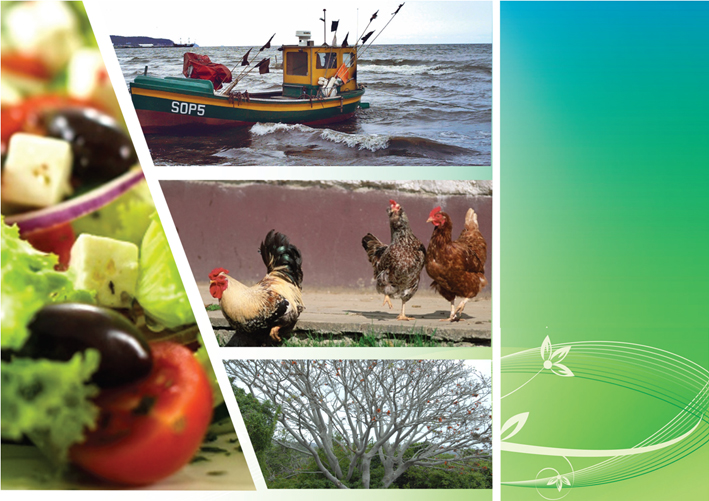 EMERGING ISSUES
37
EMERGING ISSUES
DROUGHT INTERVENTION
Funds have been requested for drought assistance from the National Treasury through the National Disaster Management Centre (NDMC) in the Department of Cooperative Governance and Traditional Affairs (COGTA), following the verification of drought situation in the declared areas. 
National Treasury made an amount of R212 million available for the financial year 2016/17 to assist affected farmers across the country. Provinces have made R198 million available through equitable share funding. These funds were utilised to assist the affected farmers.
All the affected provinces are implementing the allocated R212 million as part of assistance to the affected farmers. Deliveries and distributions of feeds are almost complete in the affected provinces.
38
EMERGING ISSUES
AQUACULTURE DEVELOPMENT BILL
DAFF attended the second NEDLAC Aquaculture  Task Team  meeting  on 17 October 2016 where Socio Economic Impact Assessment  report for the Bill were thoroughly discussed . The resolution taken on the follow-up meeting held on 19 January 2017 was that the department should have bilateral engagement with Black Business Council (BBC)
 Further Legal Opinion on the Aquaculture Development Bill from the Office of the Chief State Law Advisor were received on 12 December 2016
The next NEDLAC meeting is scheduled  for the 10 March 2017; where constituencies will submit their respective positions on each clause of the draft Bill,

FALL  ARMYWORM (Spodoptera Frugiperda)
Positively identified on 3 February 2017
Migratory pest which invaded an area of approximately 6million square km in southern Africa
Detected in Limpopo, Gauteng, North West, Mpumalanga, KZN, Free State and Northern Cape
39
EMERGING ISSUES
FALL  ARMYWORM INTERVENTIONS
DAFF cooperates with all provinces to interact on operations and with Grain SA, SANSOR, ARC, Northwest University, Croplife, Insecticide Resistance Action Committee (IRAC) and Cropwatch. 
Surveillance conducted based on scouting reports from above mentioned organisations and direct interaction from farmers
New areas and hosts are confirmed via laboratory analyses
A pheromone trapping network is planned to be implemented as soon as pheromones are permitted for importation
31 products from 15 active ingredients are registered to be used
New regulations are drafted and enroute for approval
All documents( technical and promotional) are placed on DAFF Website as reference
40
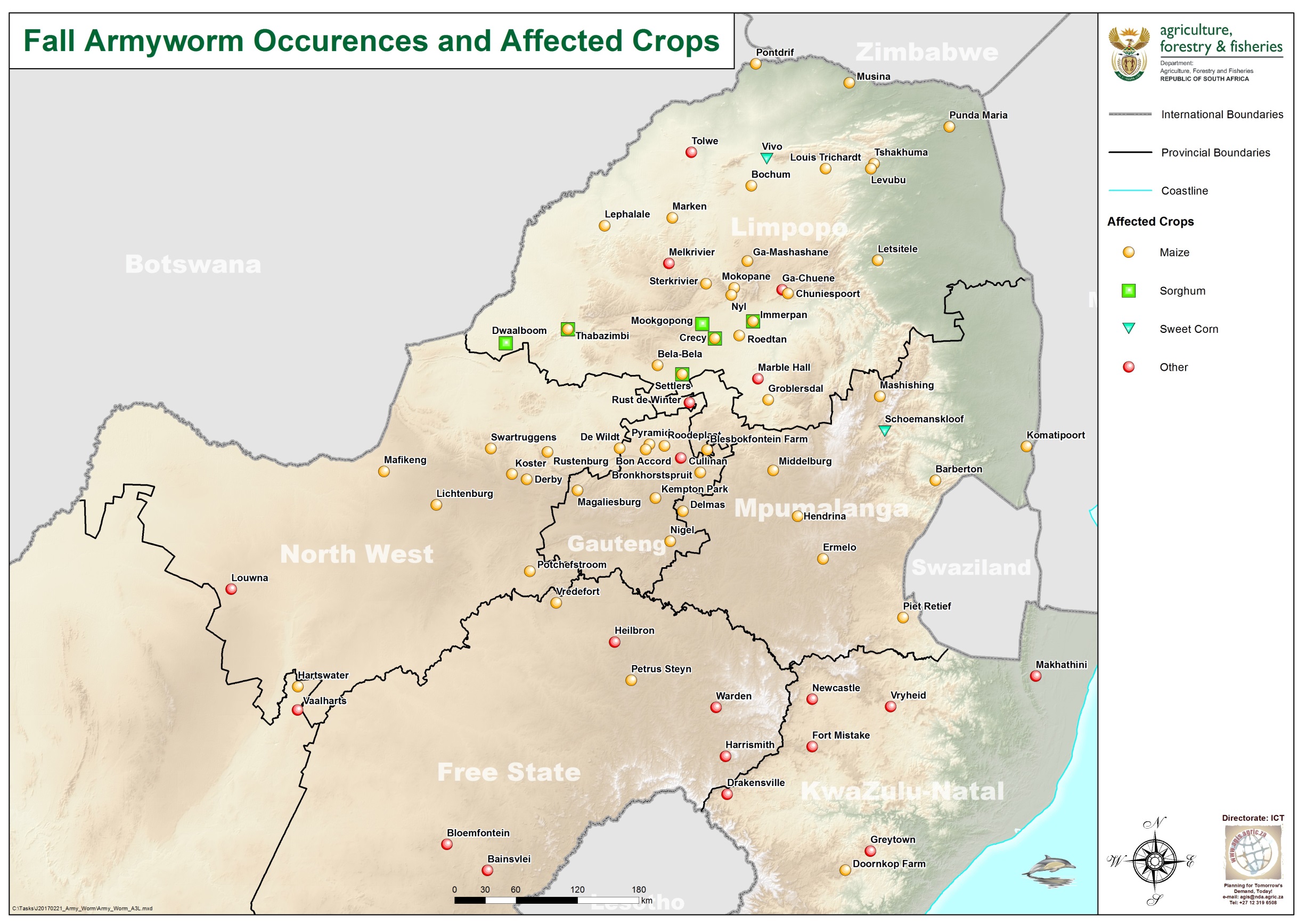 Not confirmed
41
Damage caused by FAW
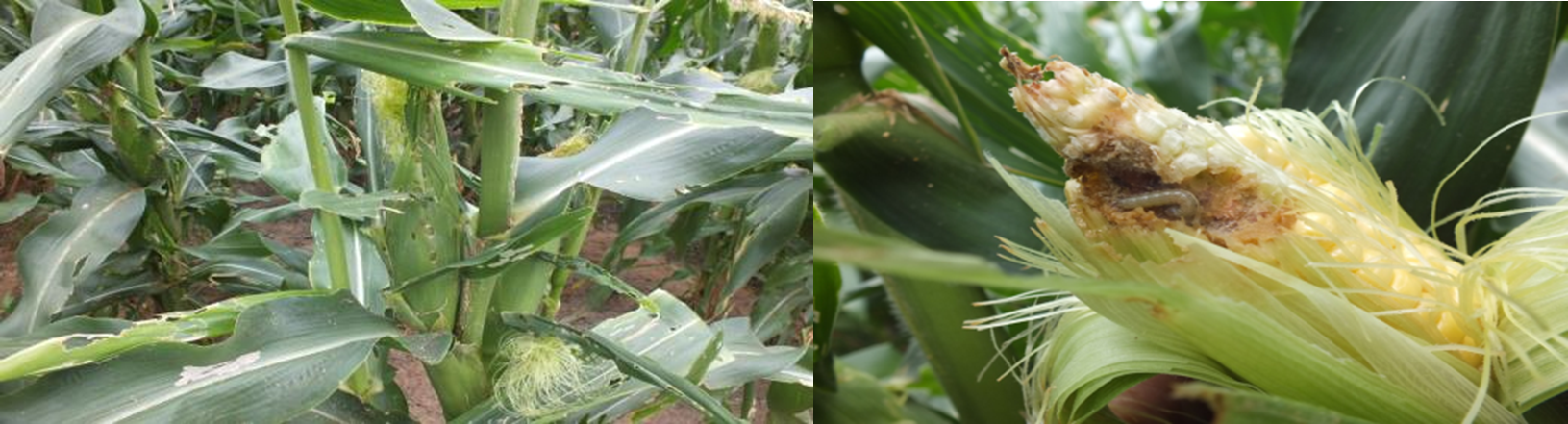 42
EMERGING ISSUES
COMMERCIALISATION OF BLACK FARMERS

The 2017/18 guiding framework for CASP and Ilima/Letsema conditional grants undergone approval processes on the 5th December 2016. The guiding framework captured among others the commercialization of 50 black farmers per province setting aside at least 20% of the project allocation for this purpose.

OPERATION PHAKISA FOR AGRICULTURE, LAND REFORM AND RURAL DEVELOPMENT:
The Department of Agriculture, Forestry and Fisheries and the Department of Rural Development and Land Reform have embarked on a six-month consultation process on the Operation Phakisa Lab, for Agriculture, Land Reform and Rural Development. 
The Lab, which constitutes representatives from government, academic and research institutions as well as business, organised labour, private sector and non-governmental organisations have finalised 27 initiatives across seven work streams, namely: Land Reform; Rural Development; Labour; Grains; Livestock; Horticulture and Producer Support.
43
EMERGING ISSUES
OPERATION PHAKISA FOR AGRICULTURE, LAND REFORM AND RURAL DEVELOPMENT:
These work streams will assist in optimising the management of natural resources; developing skills and capacity in the agricultural sector; stimulate; funding and finance; value chain development and market access; coordination and knowledge management as well as reconfiguring space and promoting functional rural settlement. 
Operation Phakisa: Agriculture, Land Reform and Rural Development aims to enhance and transform the agricultural sector as well as accelerate land reform to ensure an inclusive rural economy
Among other interventions, the programme reviews existing producer support models as well as development finance models aimed at fast tracking Land Reform to find workable solutions given the urgent need for government to make progress in land reform and food security. 
The Operation Phakisa on Agriculture, Land Reform and Rural Development also seeks to address constraints in ensuring the equitable access to land, both towards economic development and agrarian transformation
President Jacob Zuma on Friday, 24 February 2017 launched the Operation Phakisa segment focusing on Agriculture, Land Reform and Rural Development. The programme was launched under the theme “Transforming the Agricultural Sector towards an Inclusive Rural Economy”.
44
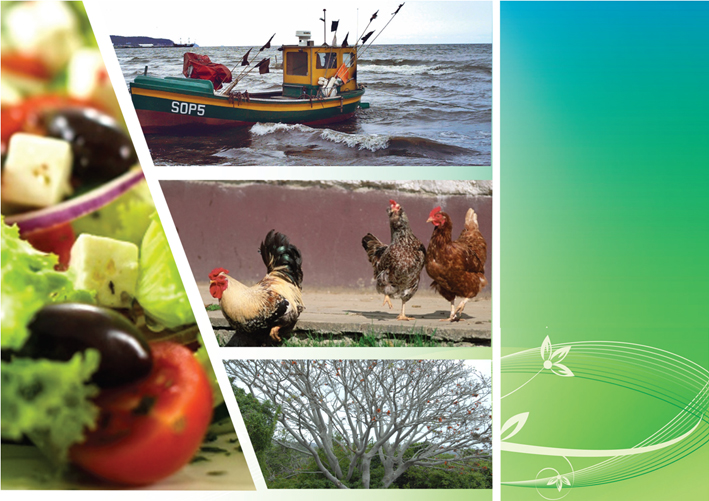 CHALLENGES IMPACTED ON  NON-ACHIEVEMENTS
45
CHALLENGES IMPACTED ON NON-ACHIEVEMENTS
46
CHALLENGES IMPACTED ON NON-ACHIEVEMENTS
47
CHALLENGES IMPACTED ON NON-ACHIEVEMENTS
48
CHALLENGES IMPACTED ON NON-ACHIEVEMENTS
49
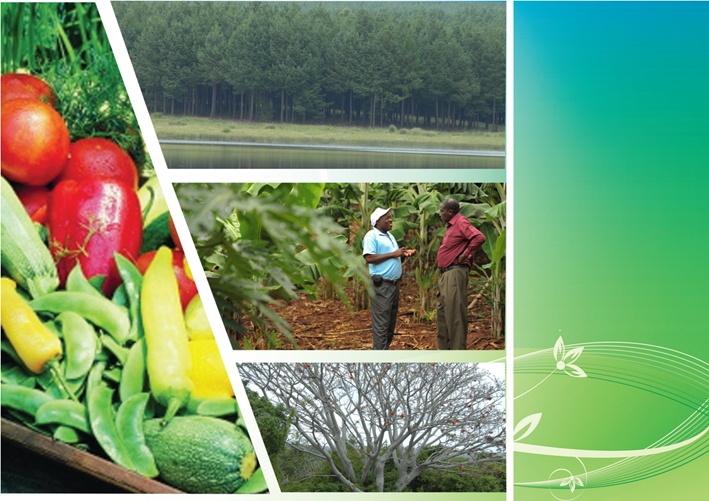 INTERNAL AUDIT
50
INTERNAL AUDIT
There is an improvement over monitoring and reporting of performance information at the institutional level within the Department. 
The Department is committed to implement action plans that could improve the reporting of performance information as well as the possibility to obtain a clean audit  during 2016/17 financial year.
There is a detailed action plan (audit matrix) in place containing the actions that management  will implement to address the root causes of the audit findings. 
During 2016/17 financial year Internal Audit will continue to assess the whole population of the actual organisational results of Quarter 3 of 2016/17 to establish whether management has made satisfactory implementation of the action plans put in place. This is to mitigate the risks identified by Internal Audit in prior periods. 
The control environment however still needs to be strengthened and this can be holistically achieved by proper establishment, design and management of performance information at both administrative and institutional level.
51
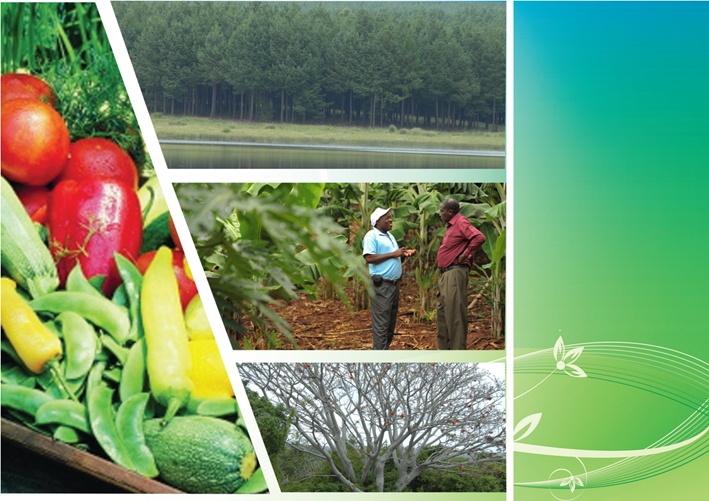 RISK MANAGEMENT
52
RISK MANAGEMENT
Overall DAFF performance on management of key risks;
53
RISK MANAGEMENT
Risks that are likely to increase in 2017/18
54
RISK MANAGEMENT
Risks that are likely to increase in 2017/18
55
RISK MANAGEMENT
Organisational risk factors that might have contributed to non-achievement of certain targets are;
Stakeholder relations and corporation
Inadequate funding
Dependency on third party performance
56
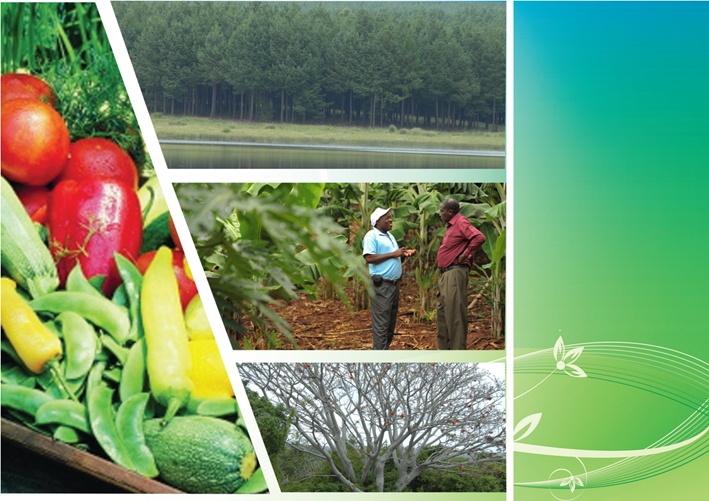 HUMAN RESOURCES
57
HUMAN RESOURCE ISSUES
BETWEEN 2014/15 AND 2016/17:
Post establishment decreased from  6201 to 6152  posts 
Vacancy rate increased from 10% to 11%
Staff turnover  decreased from 7.9% to 6.8%
Human Resource plan was developed and submitted to DPSA

THE FOLLOWING KEY PERFORMANCE INDICATORS WITHIN THE HUMAN RESOURCES AND DEVELOPMENT ARENA WERE DEVELOPED FOR EACH HR PRIORITY AS IDENTIFIED FOR THE CURRENT MTEF HR PLAN:
Repositioning of HR as a strategic partner to enable DAFF to achieve its strategic objectives
Employment of the youth in the AFF sectors
Transformation of the workforce
Management of the challenges of an aging and ailing workforce and employment
58
HR DASHBOARD
59
VACANCY  RATE AS AT Q3 2016/17
60
Staff  Age Profile  as at Q3 2016/17
61
DAFF SMS PROFILE
62
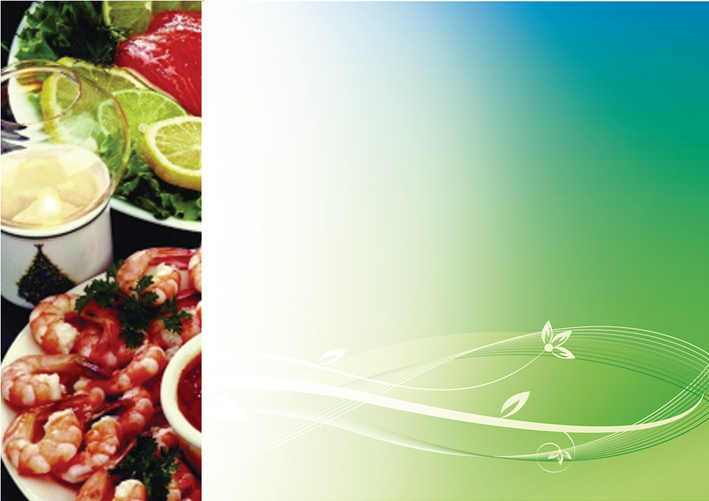 EXPENDITURE TRENDS: QUARTER 3
63
EXPENDITURE QUARTER 3: PER PROGRAMME
64
EXPENDITURE QUARTER 3:PER ECONOMIC CLASSIFICATION
65
REASONS FOR OVER/UNDERSPENDING AGAINST 25% TARGET
Programme 1
Payments in respect of Capital works still to be made.
Programme 2
Double payment to Agricultural Research Council and payments for conditional grants to provinces for Ilima/Letsema were made.
Programme 3
Payments for conditional grants to provinces in respect of CASP were made.
Programme 4
Claims in respect of foreign offices from D:IRCO are awaited.
Programme 5
Payments for conditional grants to provinces in respect of LandCare were made.  Furthermore, payments in respect of the Indirect grant: Fodder for Animal Feed commenced although additional funds allocated in the 2016 AENE were not yet promulgated.  
Programme 6
Payments to Marine Living Resources Fund were made.
66
EXPENDITURE QUARTERS 1, 2 AND 3: PER PROGRAMME
67
EXPENDITURE QUARTERS 1, 2 AND 3:PER ECONOMIC CLASSIFICATION
68
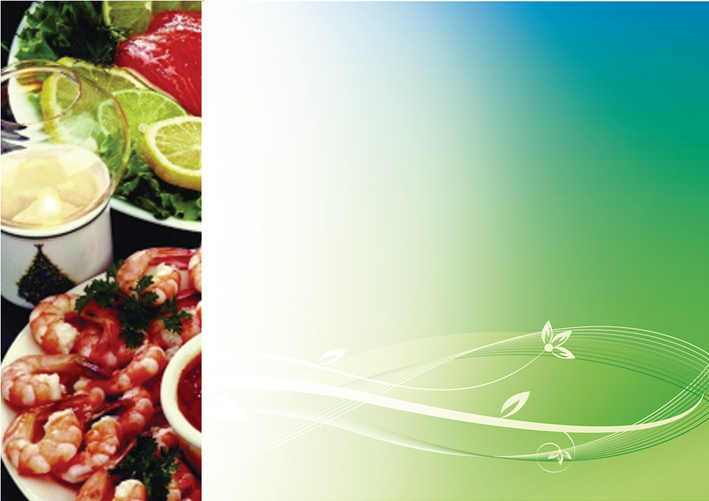 2016/2017 TARGET v BUDGET v ACTUAL
69
PROGRAMME 1: ADMINISTRATION
70
PROGRAMME 2: AGRICULTURAL PRODUCTION, HEALTH AND FOOD SAFETY
71
PROGRAMME 3: FOOD SECURITY AND AGRARIAN REFORM
72
PROGRAMME 4: TRADE PROMOTION AND MARKET ACCESS
73
Programme 5: Forestry and Natural Resources Management
74
PROGRAMME 6: FISHERIES MANAGEMENT
75
TARGET V BUDGET V ACTUAL 2016/17 DAFF
76
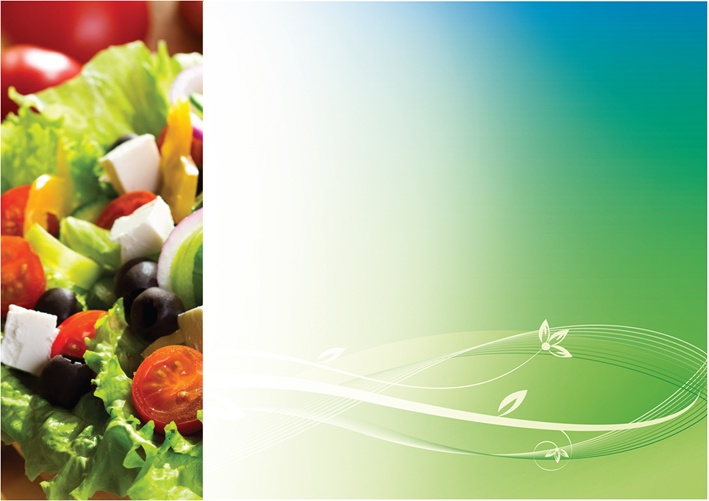 CONCLUSION
CONCLUSION
For the period under review the department managed to achieve 67% of its set quarterly milestones.  However the performance is expected to improve during the compilation of the Q3 actual report after the validation process has been concluded. 
The department within the last quarter 4 of this financial year will focus largely on strengthening control systems so as to achieve unqualified audit opinion for 2016/17 performance, series of meetings will be held with provincial departments to ensure timely reporting and submission of evidence as q4 reporting period is one month shorter than other quarters.
78